Stopové prvky
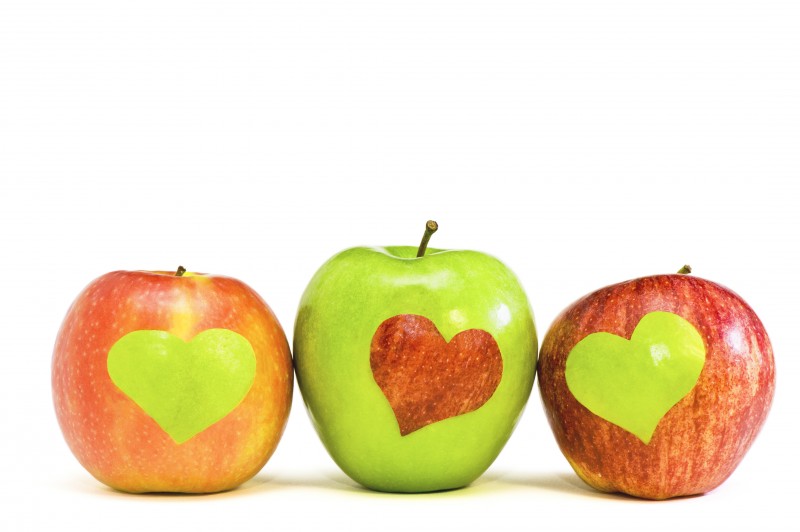 Jod, selen, chrom, fluor, kobalt
Stopové prvky
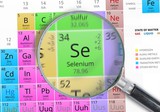 selen	     Se
 jod	      I
 chrom    Cr
 kobalt    Co
 fluór	      F 



 zinek	    Zn
 železo    Fe
 měď	    Cu
 nikl 	    Ni
 mangan    Mn
 molybden Mo
Selen
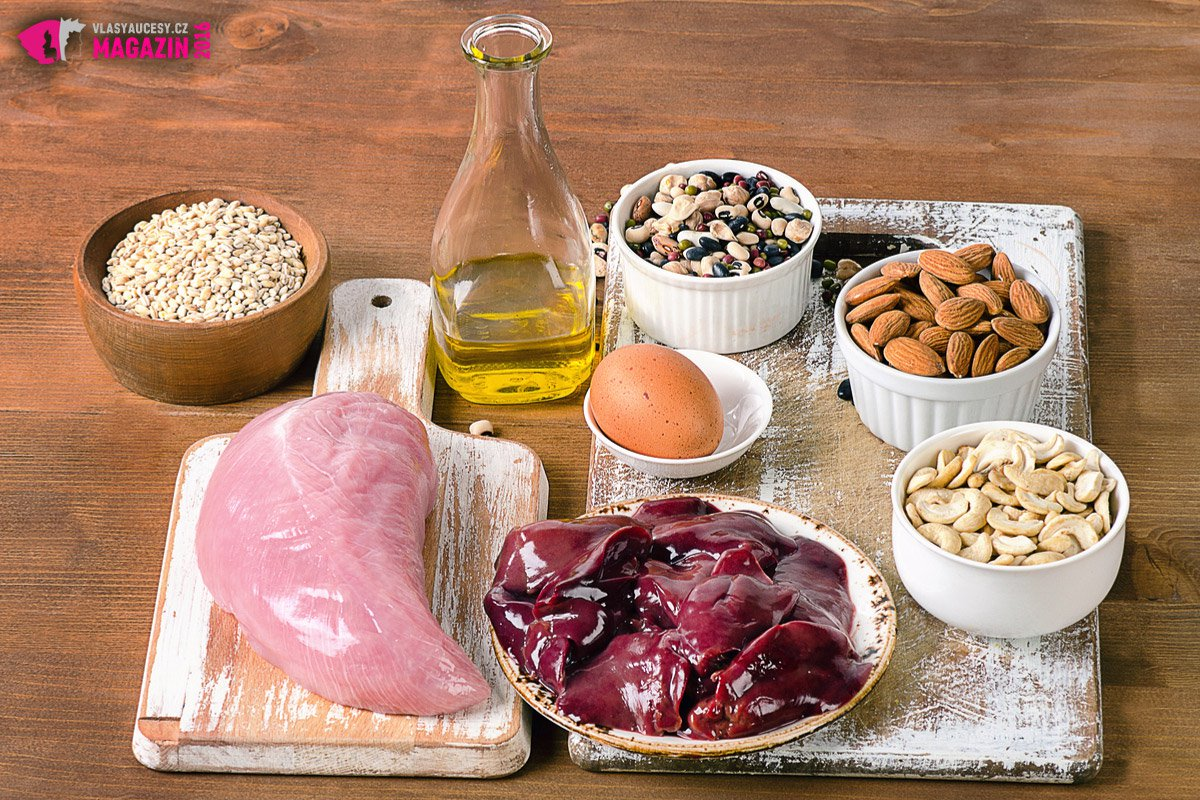 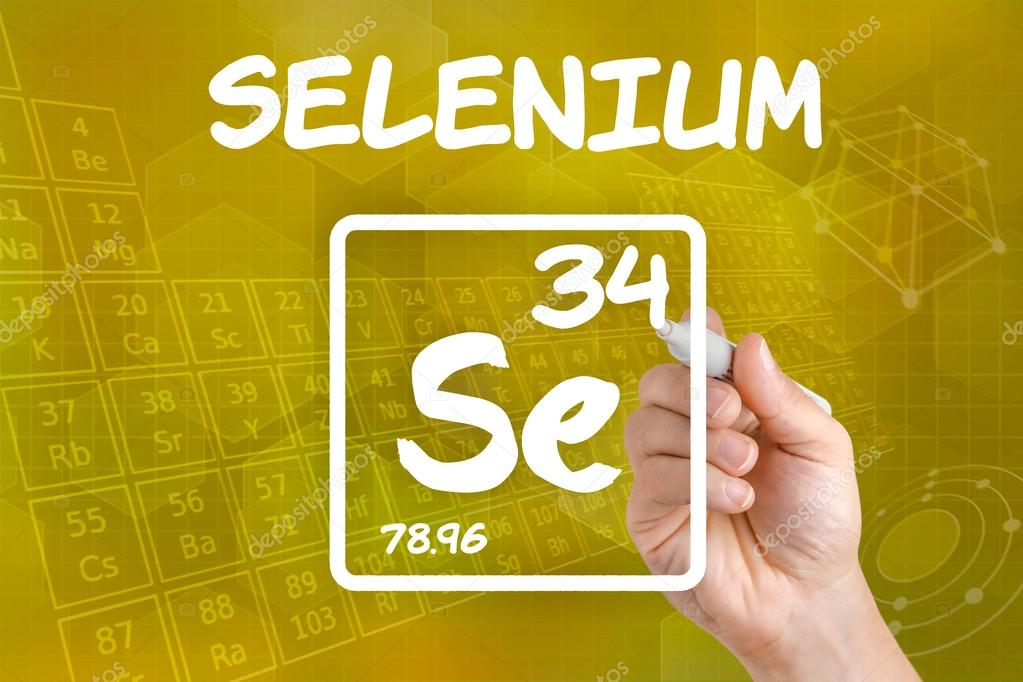 Selen - funkce
Antioxidační, imunomodulační účinek
 Antikarcinogenní účinek
 Ochrana před oxidací lipidů (spolu s tokoferoly)
 Spermatogeneze
 Kvalita vlasů a nehtů



 součást mnoha enzymů
 gluthationperoxidáza – antioxidační aktivita
jodtyronindejodáza – metabolismus hormonů štítné žlázy
thioredoxinreduktáza – ovlivnění proliferace a diferenciace buněk
 antioxidační aktivita
Glutathionperoxidáza
Selenoprotein – P
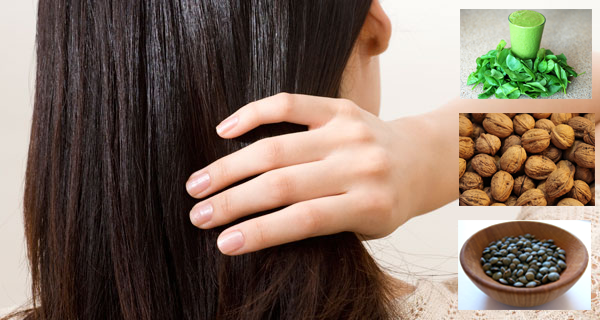 [Speaker Notes: Průměrná spotřeba se­lenu v 27 zemích negativně korelovala s celkovou úmrtností na zhoubné tumory, jednotlivě i na rakovinu a tumory střeva, rekta, prsu, ovaria a plic. 
Nízké hladiny selenu však předsta­vují riziko vzniku nádoru u mužů, ne však u žen. Selen představoval ochranný faktor v různých experi­mentálních studiích u zvířat pro karcinom jater, prsu, střeva a kůže.]
Selen – projevy deficitu
kardiomyopatie
 vyšší riziko kardiovaskulárního onemocnění (ateroskleróza)
 myopatie kosterního svalstva
 vyšší riziko nádorového on.
 Kashin-Beckova choroba 
endemická osteoartritida, zjištěna u adolescentů a preadolescentů v Číně


 Keshanská choroba
endemická kardiomyopatie způsobená nedostatečným příjmem selenu (< 10 µg/den)
popsaná v oblastech Číny s nedostatkem Se v půdě a pitné vodě
svalová ztuhlost, slabost a bolest, depigmentace vlasů, kůže a nehtů a zeslabení těchto tkání
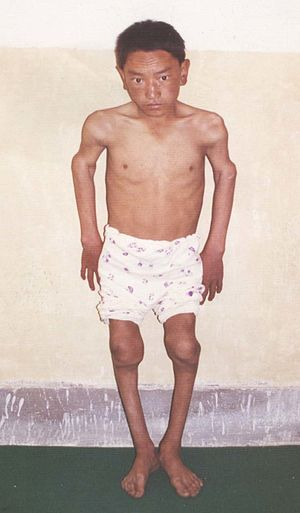 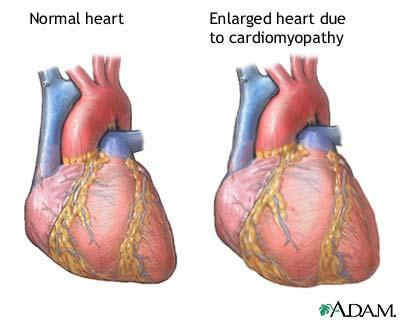 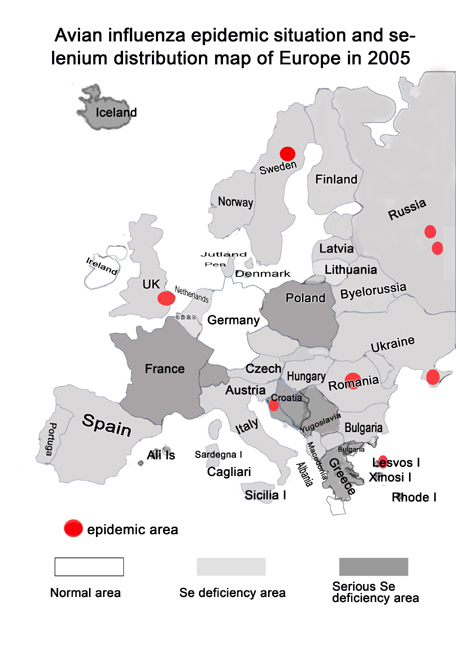 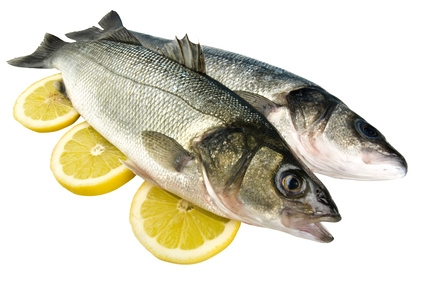 Selen - zdroje
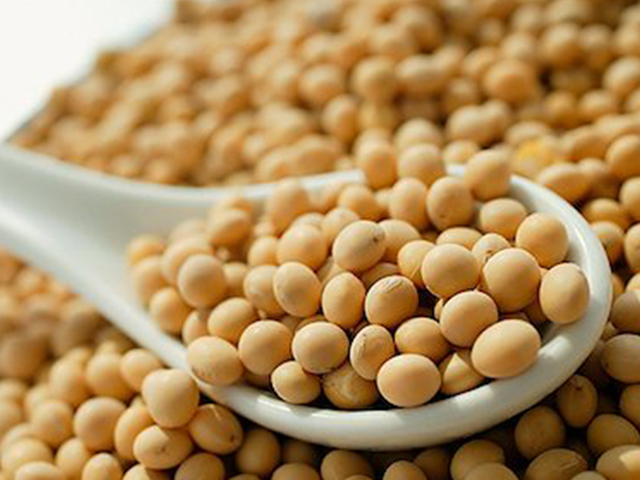 ryby, mořské produkty, krabi, ústřice
 játra, maso, drůbež
 sójové boby, vejce
 ořechy
 obiloviny – obsah závisí na jeho obsahu  v půdě a vodě - hnojiva s obsahem selenu 
 živočišné zdroje – možná fortifikace krmiv
 fortifikace potravin selenem
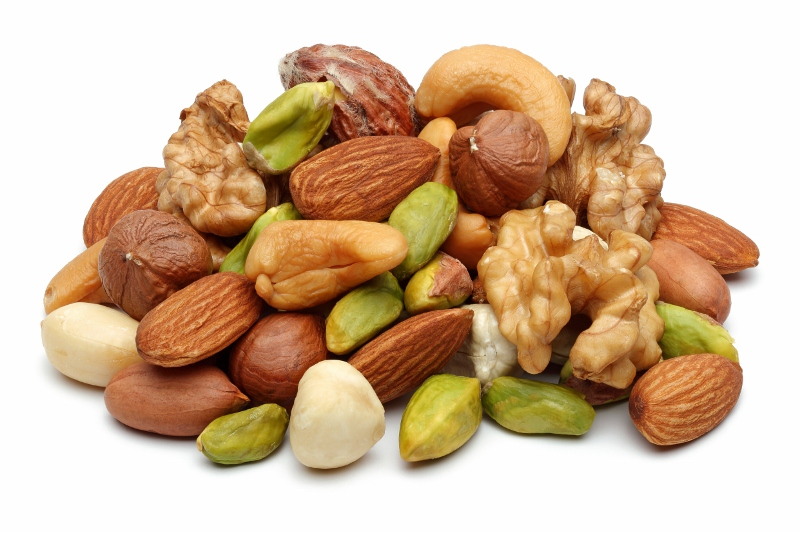 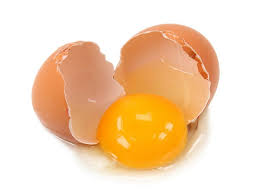 Selen – doporučená denní dávka
(DACH, 2016)
Selen – zdravotní tvrzení
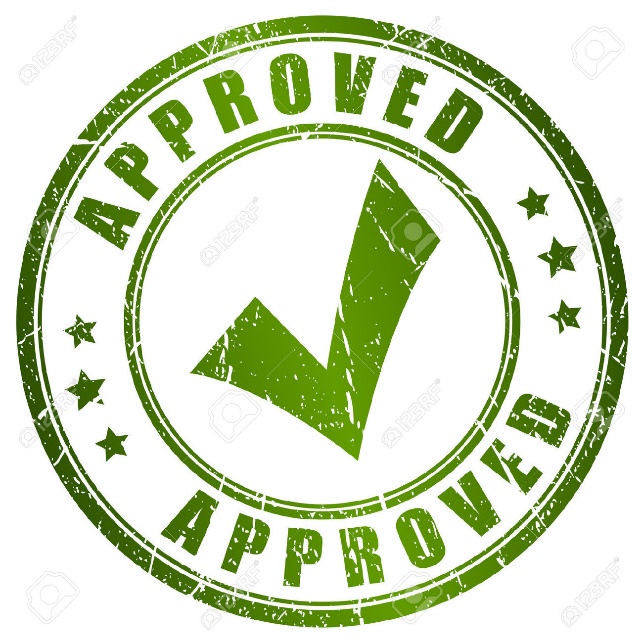 Selen přispívá k normální spermogenezi
 Selen přispívá k udržení normálního stavu vlasů
 Selen přispívá k normální funkci imunitního systému
 Selen přispívá k normální činnosti štítné žlázy
 Selen přispívá k ochraně buněk před oxidativním stresem (antioxidační účinek)
 Selen přispívá k udržení normálního stavu nehtů
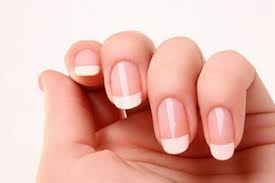 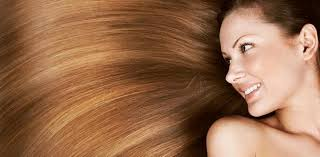 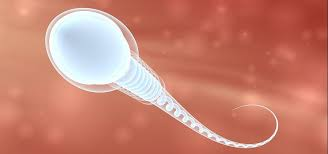 Jod
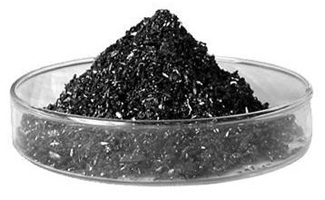 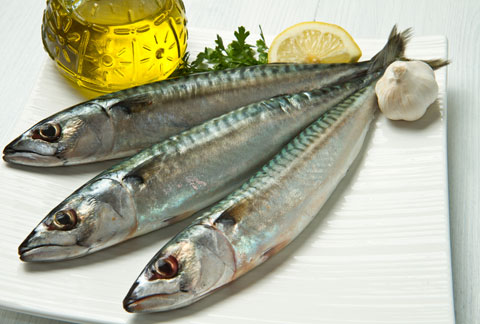 Jod - funkce
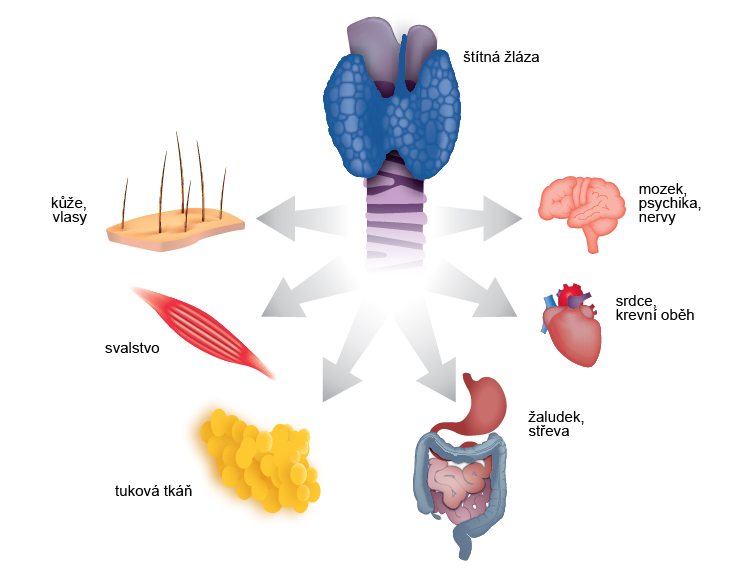 důležitý pro správnou činnost štítné žlázy
součást hormonů (thyroxin, trijodthyronin)
 prostřednictvím hormonů štítné žlázy ovlivňuje 
funkci nervové soustavy
růst a sexuální dozrávání
regulaci energetického metabolismu a teploty
 důležitý pro prenatální vývoj nervové soustavy
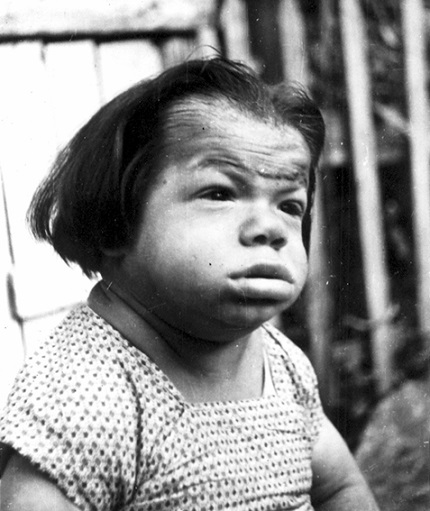 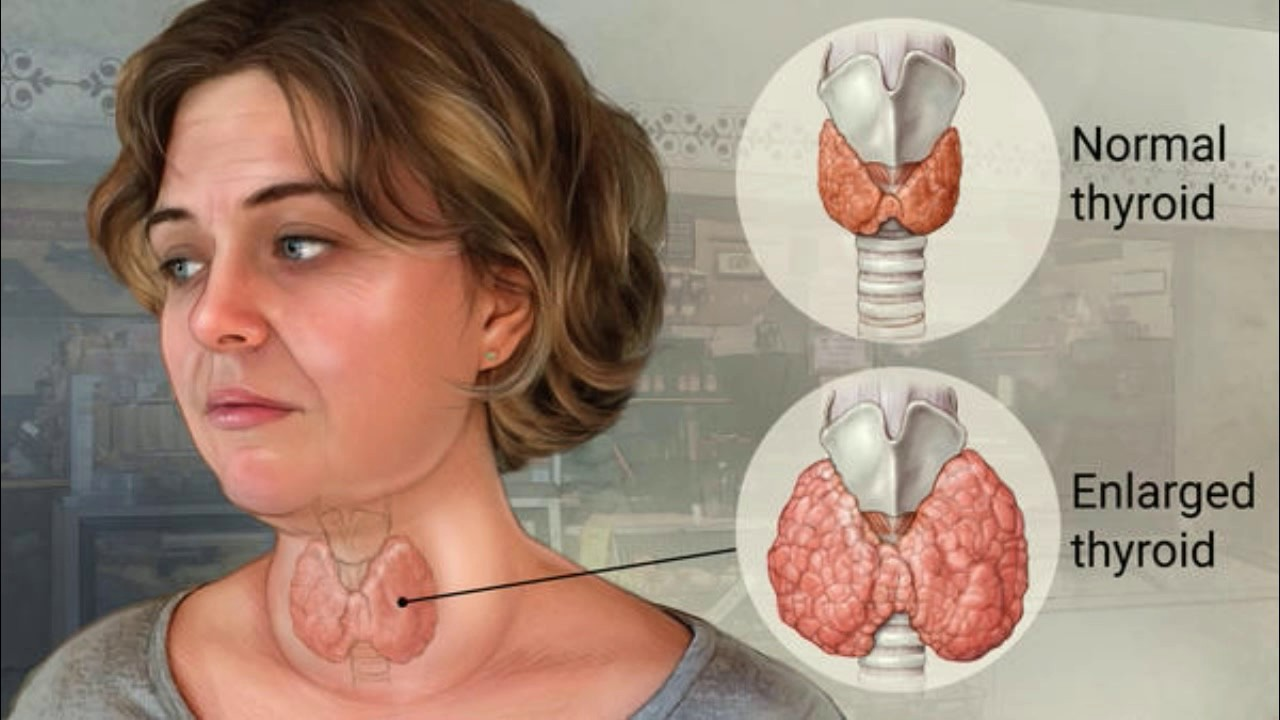 Jod - projevy deficitu
Dětství 
endemický kretenismus
vrozená hypotyreóza - růstová a mentální retardace 
opoždění fyzického vývoje, výška okolo 150-160 cm
poruchy řeči, snížená kognitivní kapacita 
zvětšení štítné žlázy (struma)
hluchoněmost, svalová ztuhlost
mírnější poruchy mentálních funkcí
Dospělost
hypothyreóza 
únava, malátnost, slabost, zácpa, zimovřivost, hypotenze, bradykardie	
struma (hypertrofie štítné žlázy)
snížení plodnosti, zvýšené riziko potratů a vrozených vývojových vad
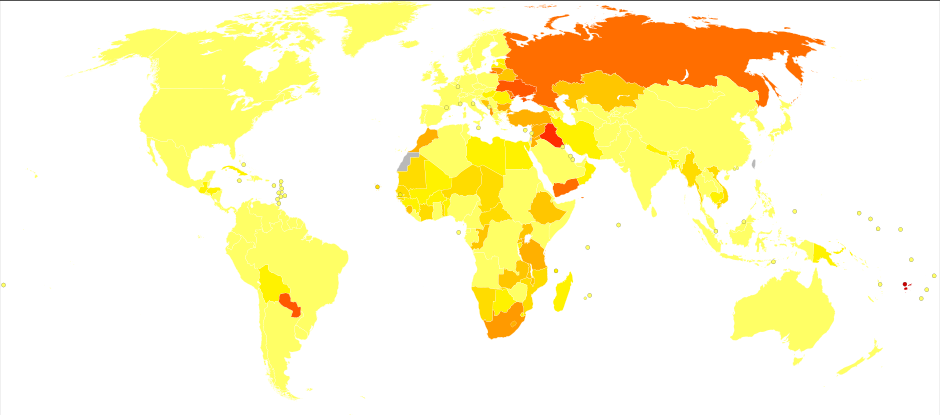 Případy nedostatku jodu v roce 2002 (oranžové až červené – nejčastěji postižené oblasti)
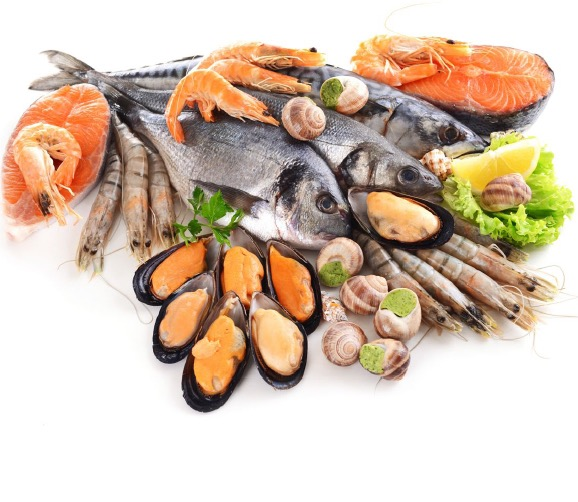 Jod - zdroje
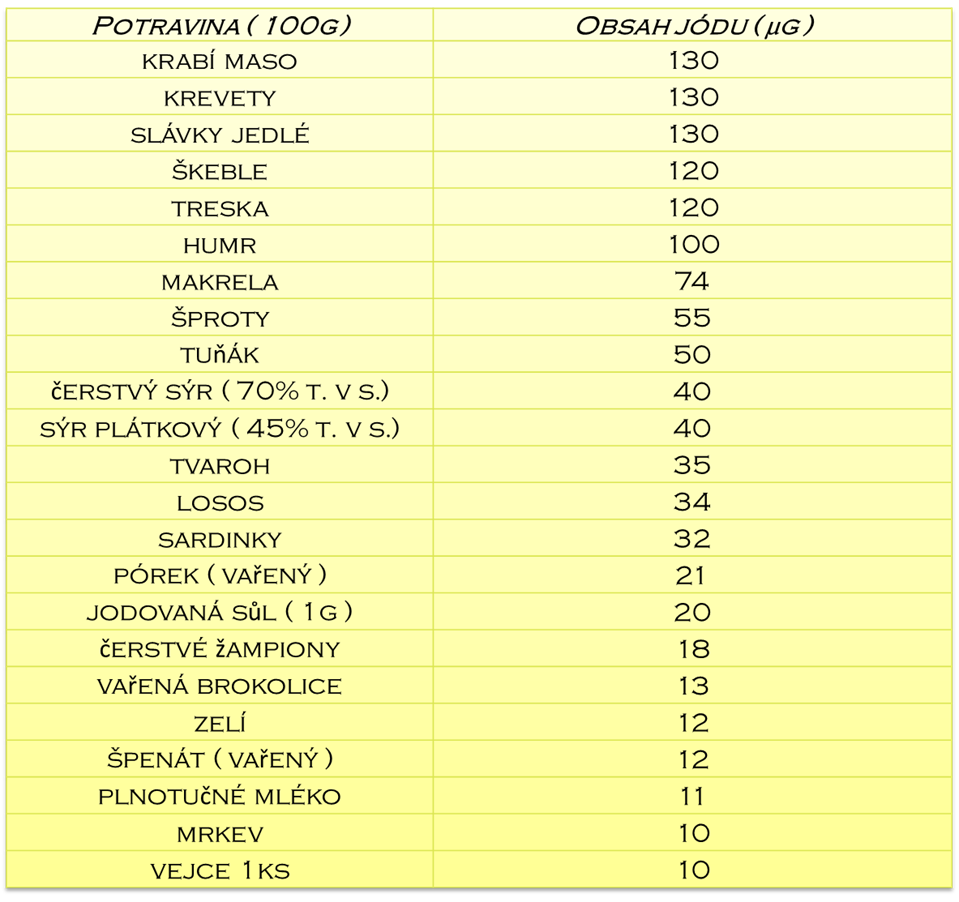 mořské ryby, řasy
 korýši (krevety, krabi), mlži (škeble, slávky)
 mléko, mléčné výrobky, vejce 
ovlivňuje obsah jodu v půdě/krmivu
 jodidovaná sůl ( ČR 20 - 34 mg jodu/kg soli)
Účinné řešení jodového deficitu
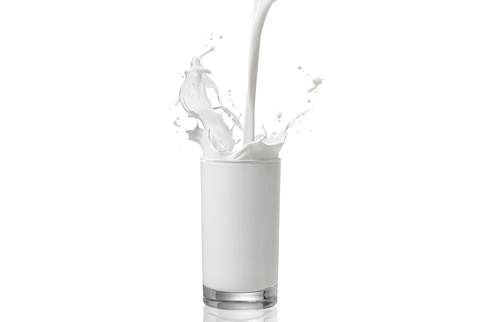 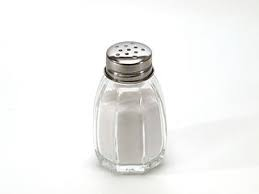 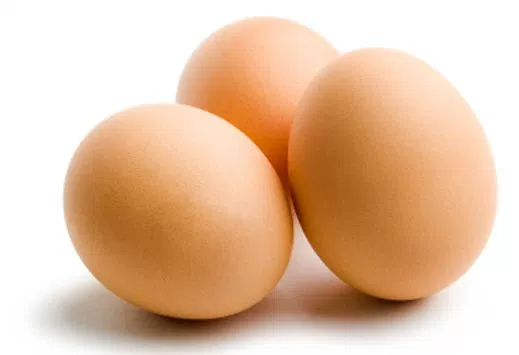 Jod – doporučená denní dávka
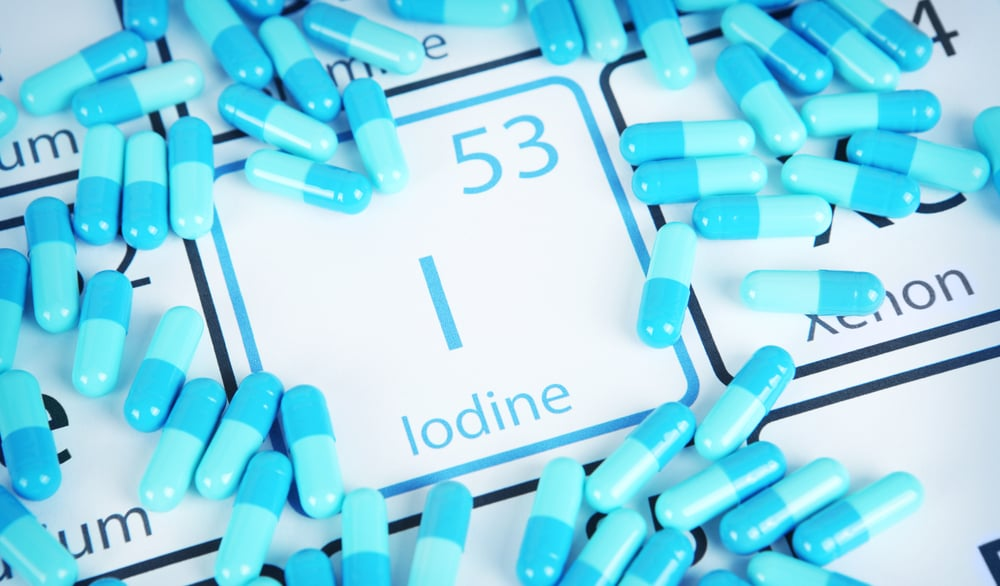 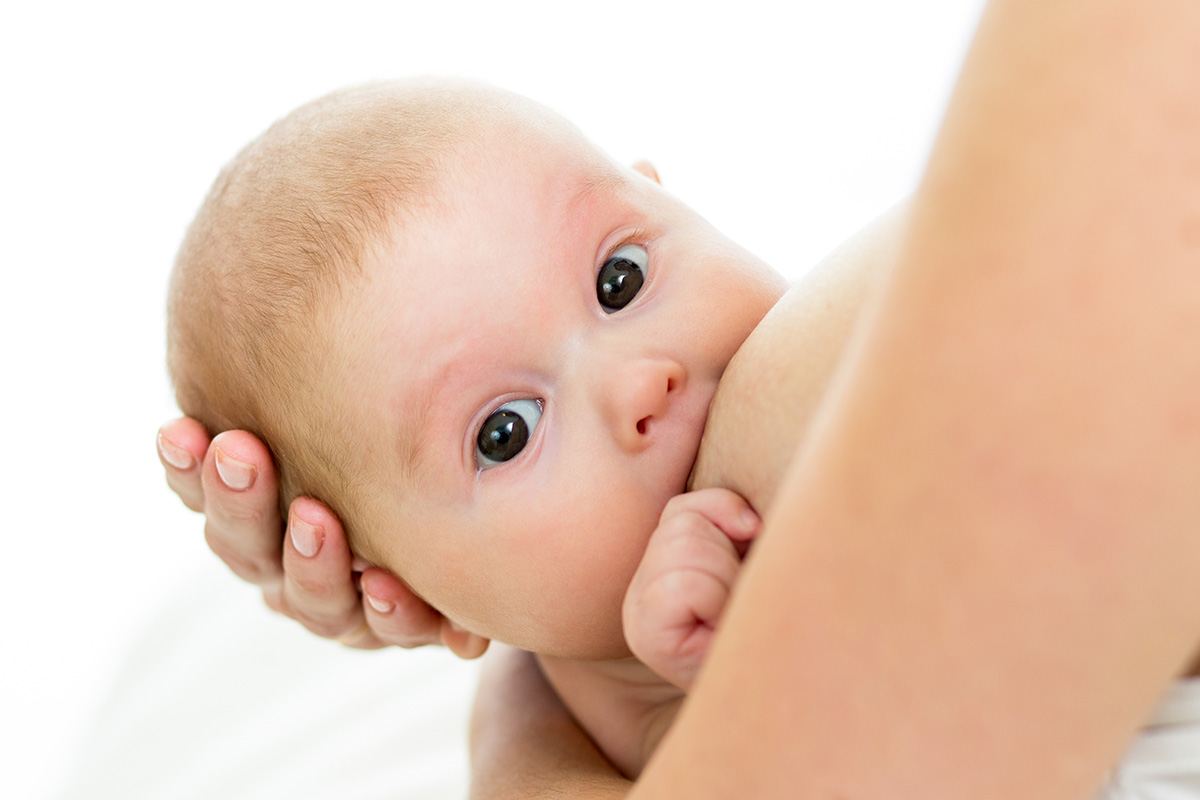 Referenční hodnoty pro příjem živin; 2011
Jod – zdravotní tvrzení
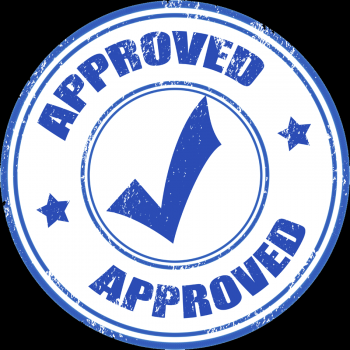 Jod přispívá k normálním rozpoznávacím funkcím.
 Jod přispívá k normálnímu energetickému metabolismu.
 Jod přispívá k normální činnosti nervové soustavy.
 Jod přispívá k udržení normálního stavu pokožky.
 Jod přispívá k normální tvorbě hormonů štítné žlázy a k normální činnosti štítné žlázy.
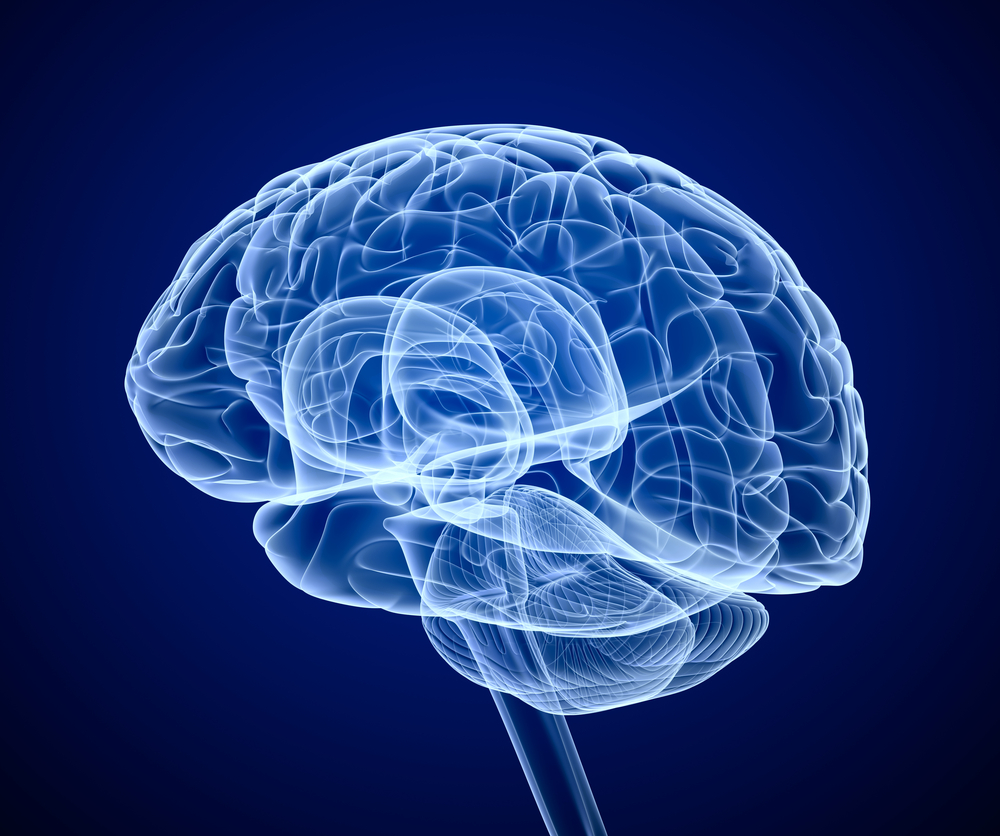 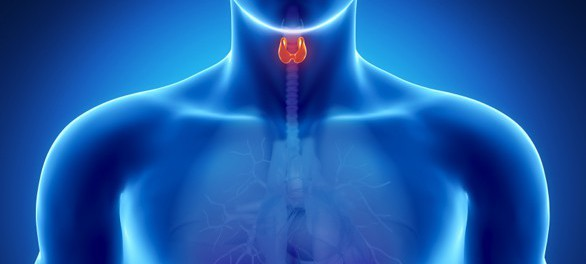 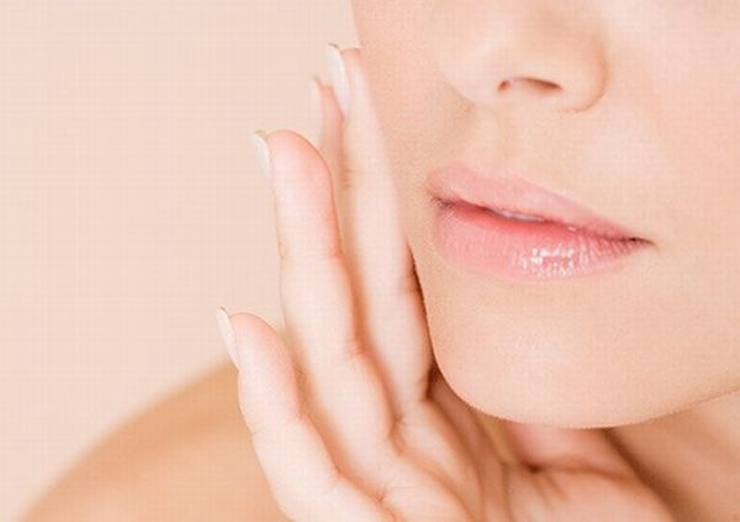 Fluor
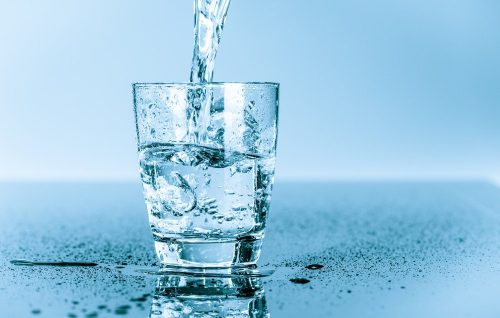 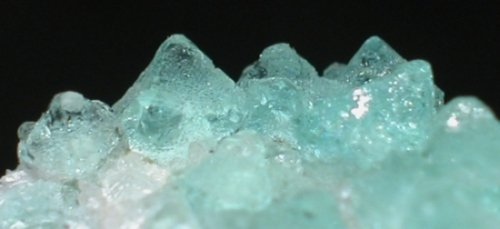 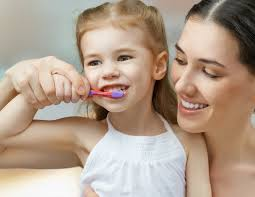 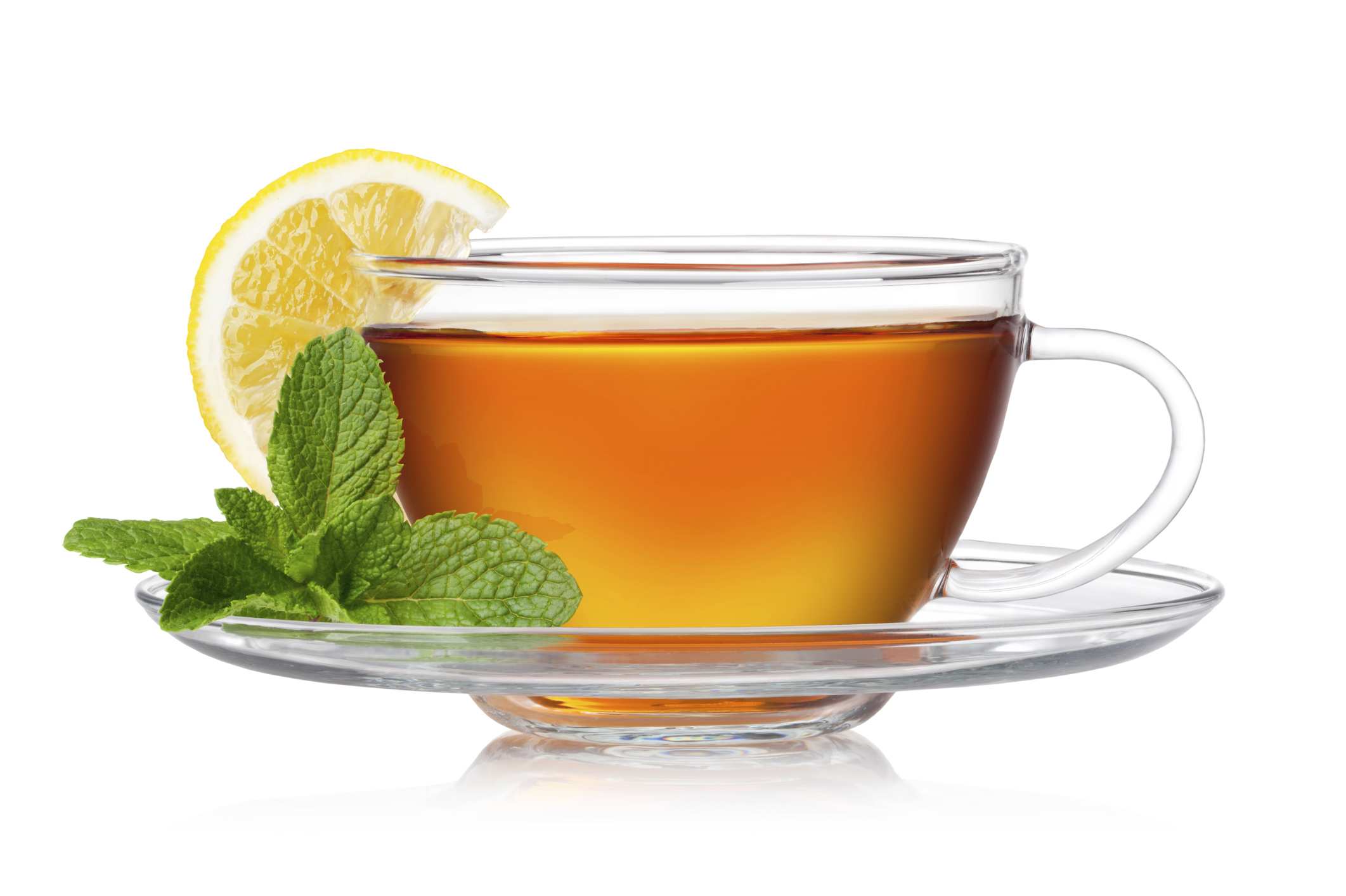 Fluor - funkce
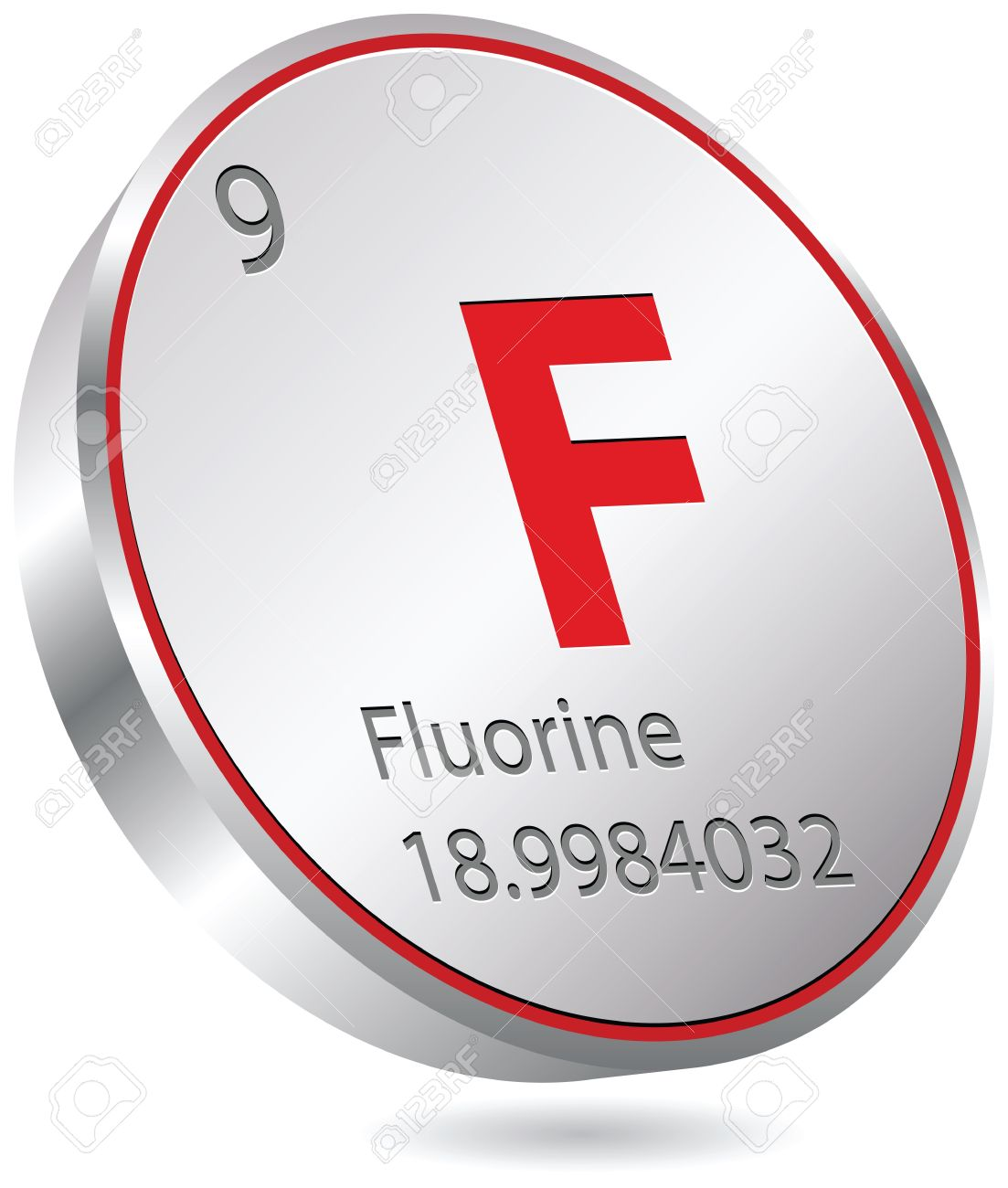 vyskytuje se v kostech a zubech - fluorapatit
 antikariogenní účinek – zvyšuje odolnost zubní skloviny, mineralizaci zubů, bakteriostatické účinky
 podílí se na metabolismu kostí a zubů 
 Fluor - deficit
 kazivost zubů
 zhoršené ukládání vápníku do kostí
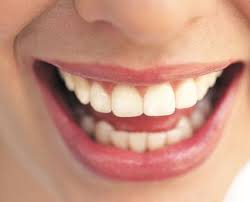 Fluor - zdroje
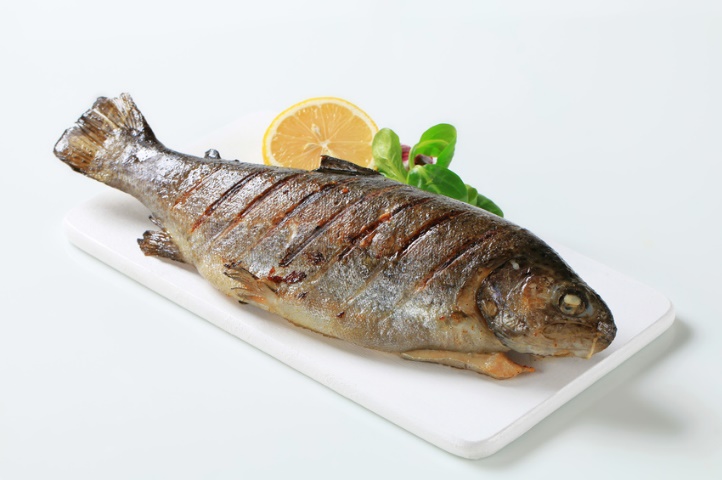 minerální vody 
Bílinská kyselka 5 mg/l
Vincentka 2 mg/l
 Šaratica, Hanácká, Poděbradka1 mg/l
Dobrá voda 0,7 mg/l



ryby a výrobky z ryb
fluoridovaná sůl
čaj
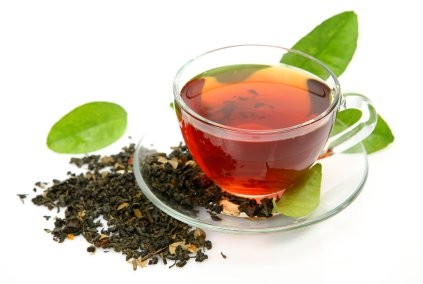 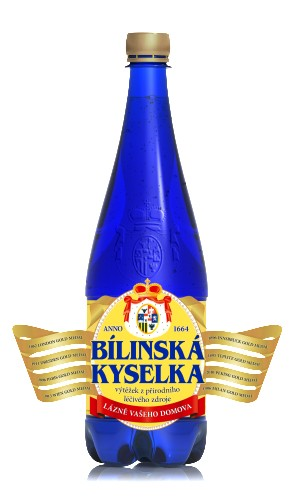 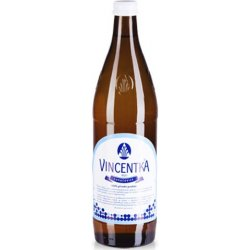 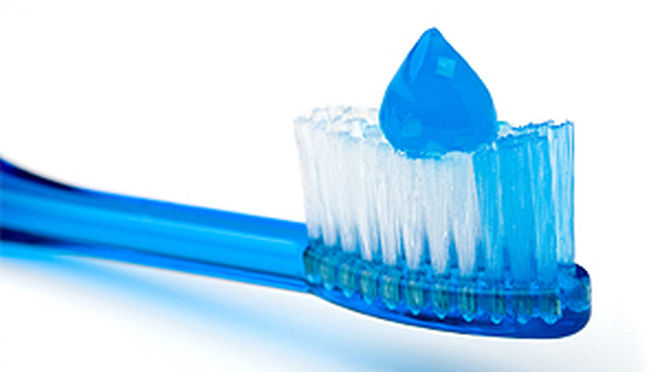 Fluor – deficit ?
Fluoridace vody
nejvhodnější koncentrace 0,5-1mg/litr vody
v ČR od 1958, 1989 ukončeno fluoridování
Fluoridace stále probíhá UK, Irsko, USA , Austrálie, Nový Zéland,...
 Flouridové tabletky - 0,25 mg fluoridu v tabletě
 Flouridovaná sůl – 250 mg/kg
 Flouridy v zubních pastách, gelech
lokální aplikace
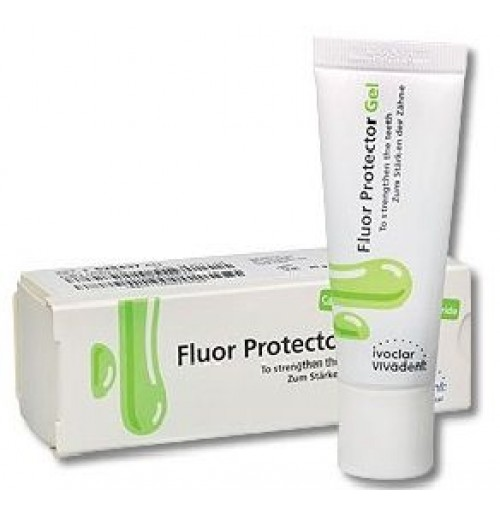 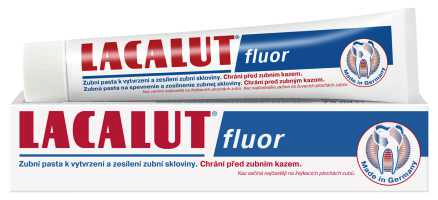 Fluor - intoxikace
nevolnost, zvracení, bolesti  břicha
jednorázová dávka nad 1 mg/kg tělesné hmotnosti
zubní fluoróza
dlouhodobé užívání mírně zvýšených dávek – bílé skvrnky
až zhnědnutí skloviny
fluoróza skeletu
nadměrný denní příjem ( nad 10 mg, po dobu > 10 let) 
Bolest a ztuhlost kloubů
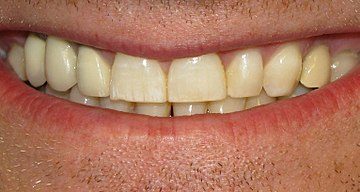 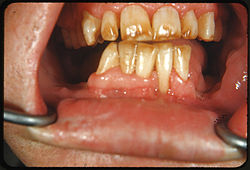 Fluor – doporučená denní dávka
Doporučená suplementace fluorem (fluoridovaná sůl/fluoridové tabletky) podle obsahu fluoru v pitné vodě a věku
Referenční hodnoty pro příjem živin; 2011
Fluor – zdravotní tvrzení
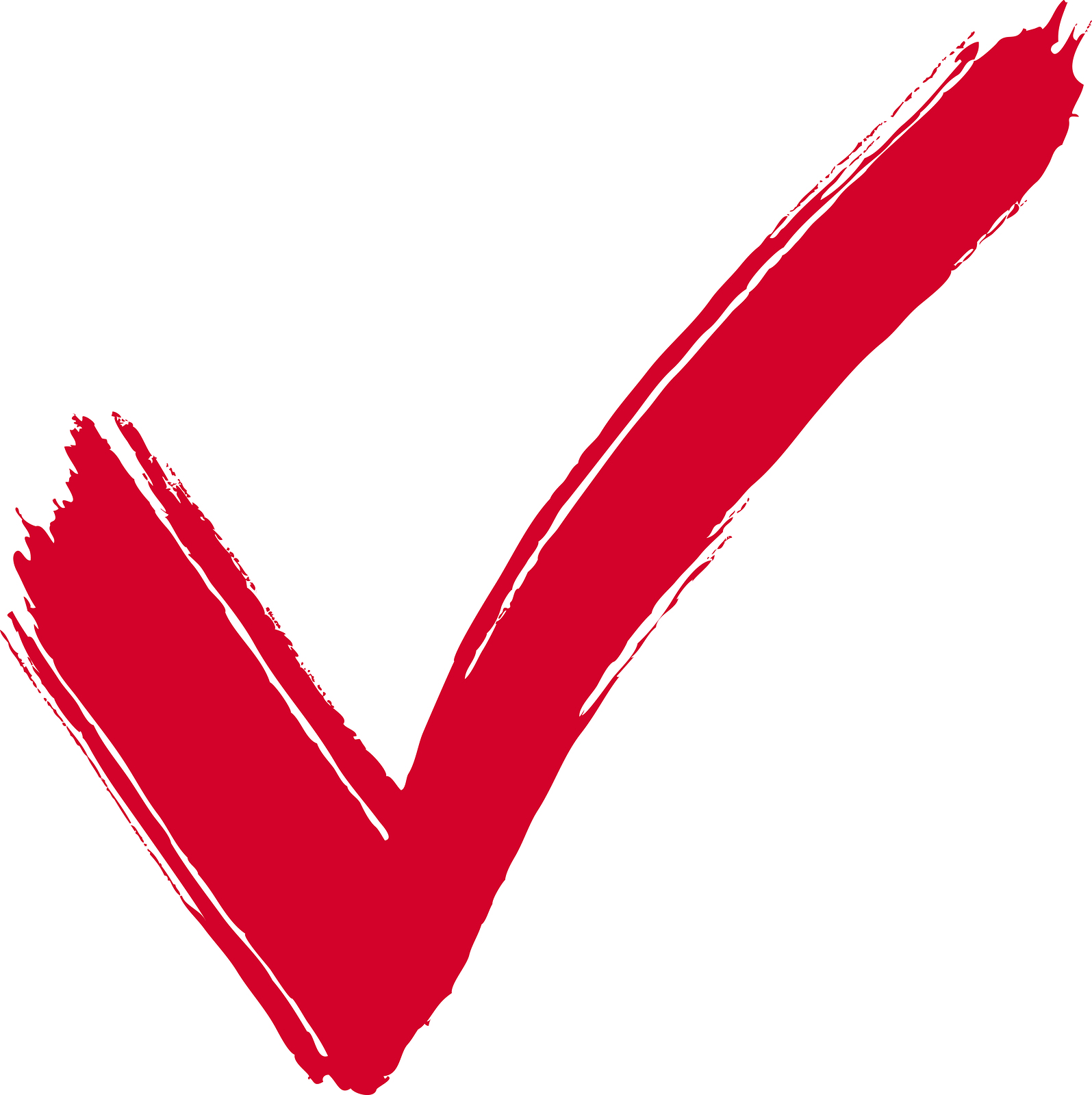 Fluorid přispívá k zachování mineralizace zubů
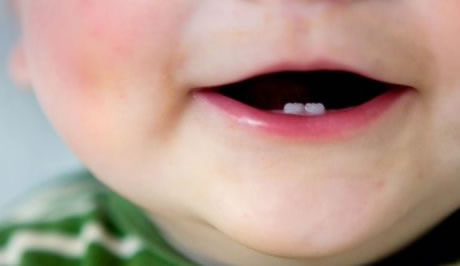 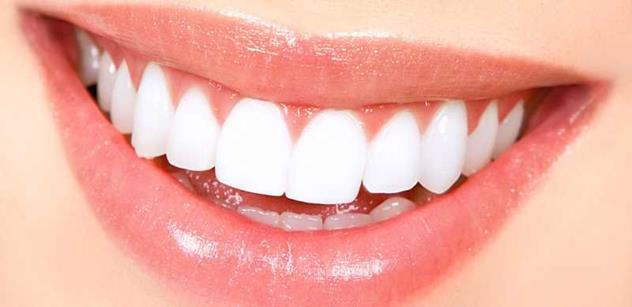 Chrom
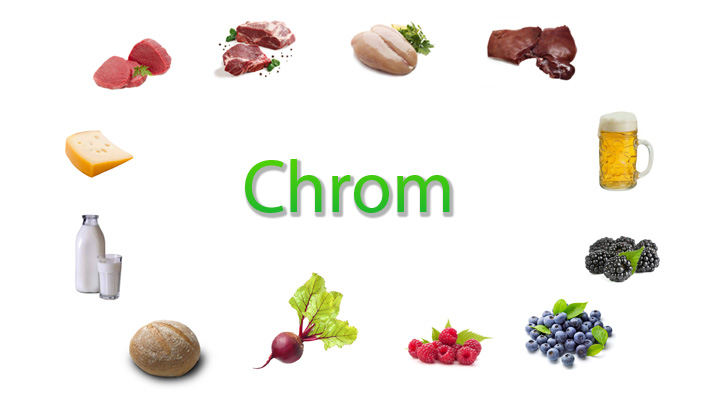 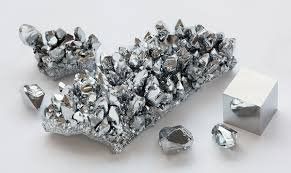 Chrom - funkce
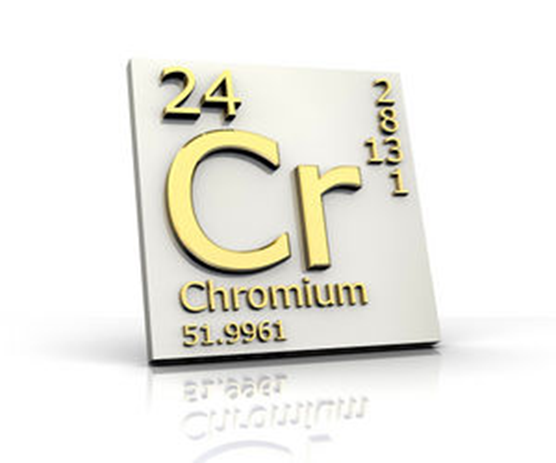 Trojmocný chrom Cr3+ 
 biologicky aktivní 
 podílí se na normálním metabolismu makroživin (sacharidů, bílkovin, tuků)
 glukózotoleranční faktor - stimuluje účinek inzulinu a zvyšuje glukózovou toleranci
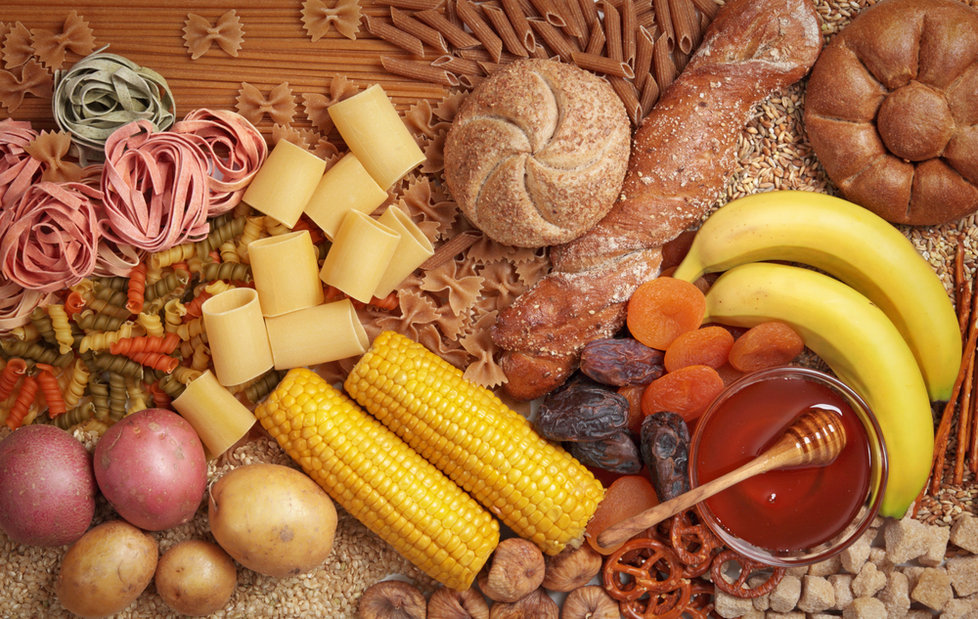 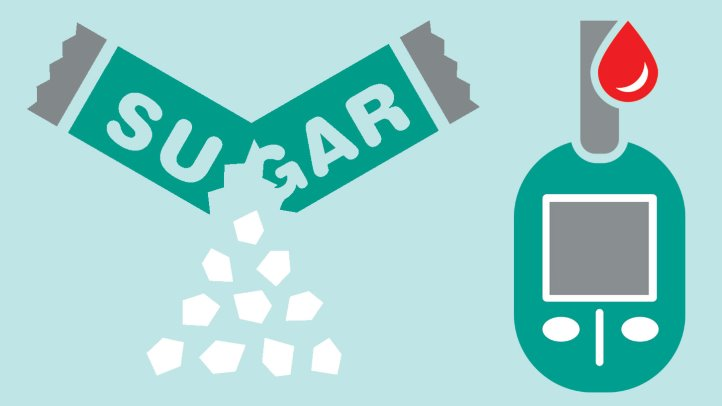 Chrom - deficit
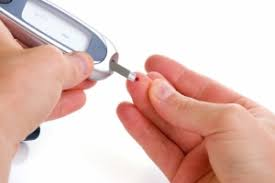 pozorován u pacientů na dlouhodobé parenterální výživě
 u lidí s malnutricí

hyperglykemie - rezistence na inzulin
hyperlipidemie
úbytek hmotnosti
periferní neuropatie
ataxie – porucha koordinace pohybů
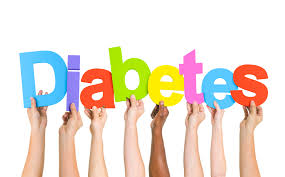 Chrom - toxicita
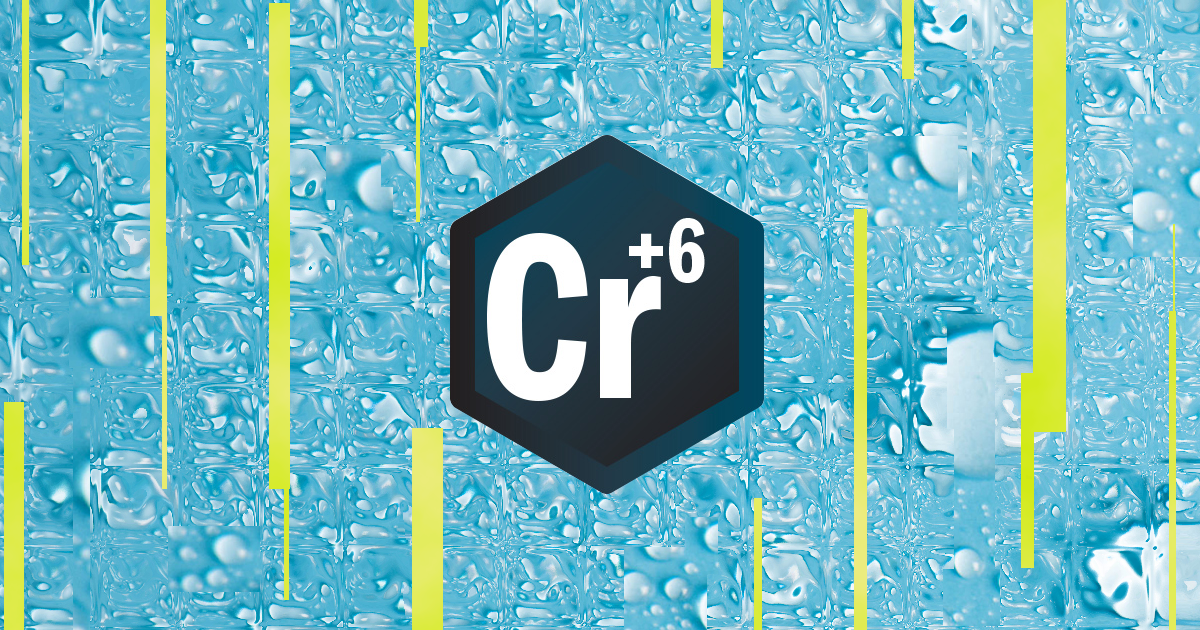 Trojmocný chrom Cr3+ 
nízká toxicita
podráždění kůže u citlivých osob, z doplňků stravy při nadměrných dávkách







Šestimocný chrom  Cr6+  
 toxický
 alergizující účinky může být příčinou bronchiálního astmatu
 přispívá k mutagenezi – karcinogenní účinek
 poškozuje ledviny, kůži, při vdechu dýchací soustavu
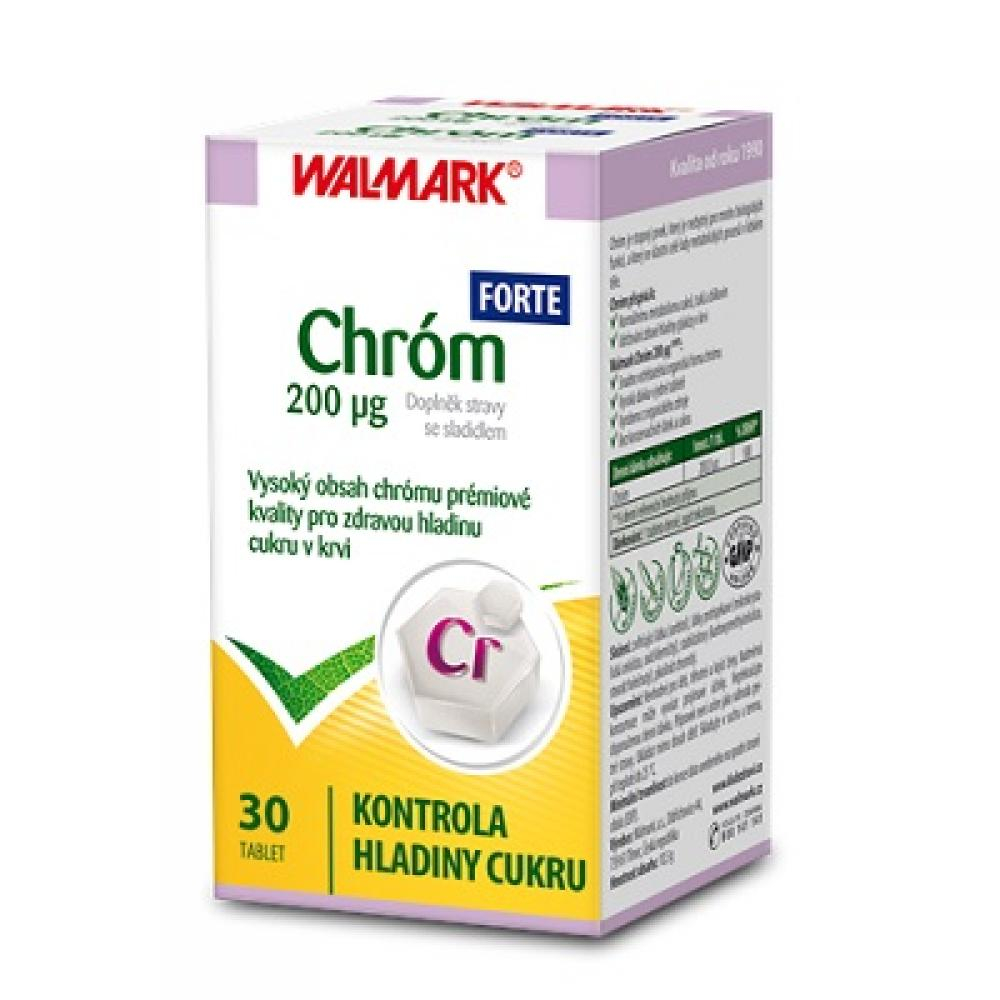 Chrom - zdroje
maso, játra
 vejce
 ovesné vločky
 rajče, hlávkový salát, houby
 kakao
 celozrnné obiloviny
 pivní kvasnice, pitná voda
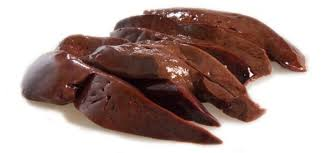 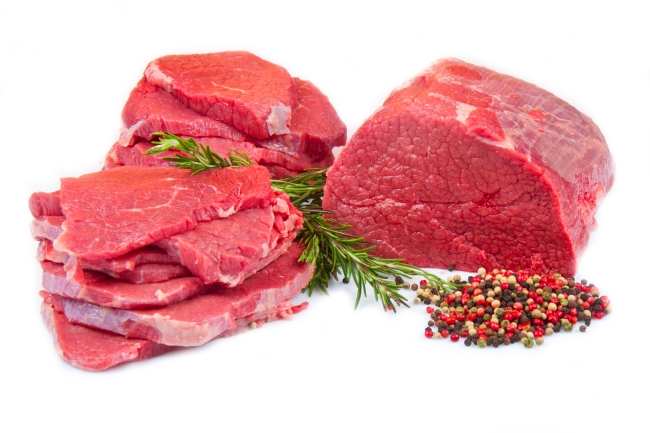 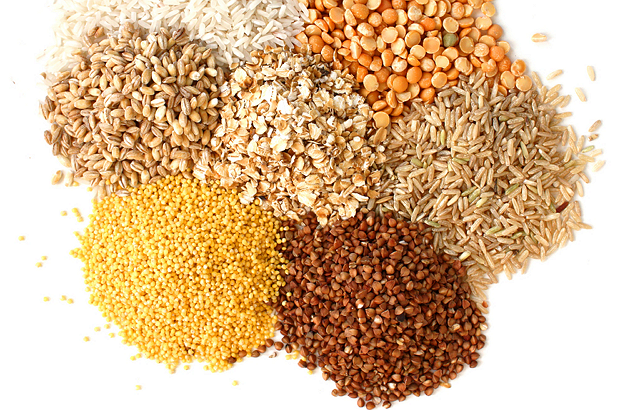 Chrom – doporučené denní množství
DDD dle WHO: 	20 µg/den  pro pokrytí fyziologických funkcí
			30-100 µg/den  pro vytvoření zásob
Referenční hodnoty pro příjem živin; 2011
Chrom – zdravotní tvrzení
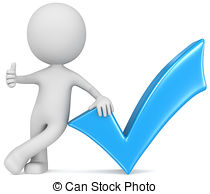 Chrom přispívá k normálnímu metabolismu makroživin 
 Chrom přispívá k udržení normální hladiny glukózy v krvi
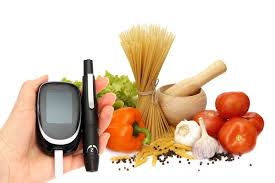 Kobalt
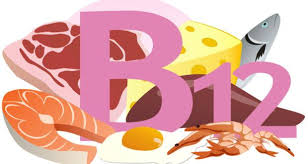 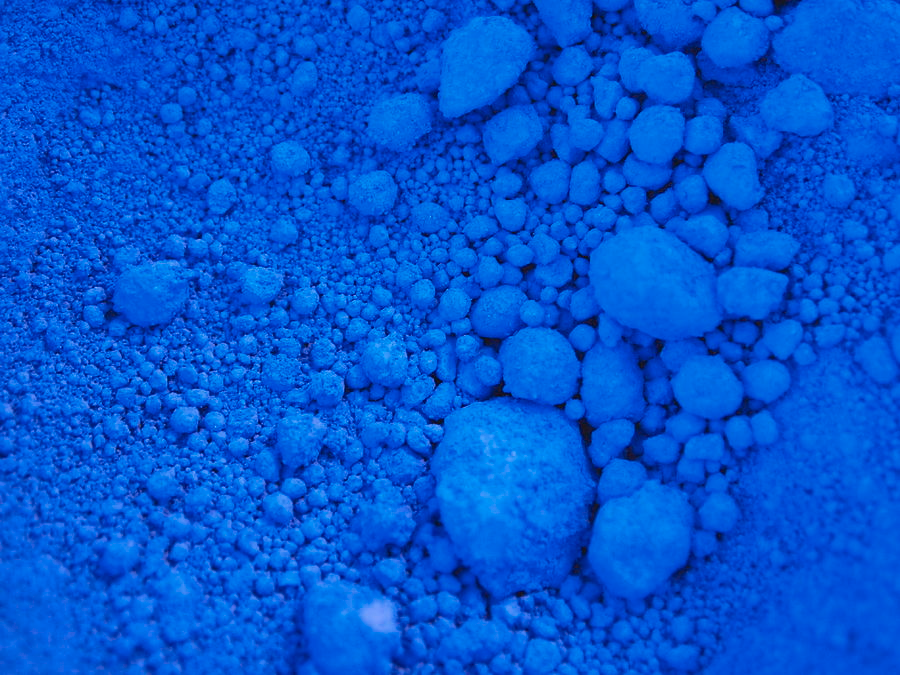 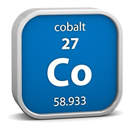 Kobalt - funkce
součástí vitaminu B12 (kobalamin)
Esenciální pouze v této formě
nezbytný pro tvorbu červených krvinek, dělení buněk
vývoj centrální nervové soustavy
kofaktor metabolických reakcí (metabolismus homocysteinu, kys. listové, …)
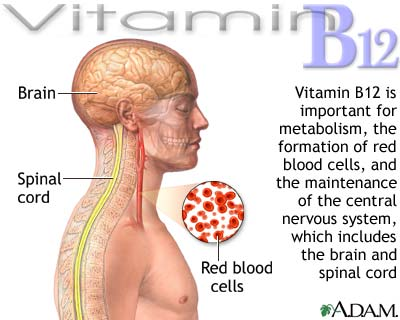 Kobalt - deficit
Nedostatečný příjem vitaminu B12
makrocytární anemie (porušená resorpce kobalaminu vlivem nedostatku vnitřního faktoru)
snížená syntézy nukleových kyselin 
hubnutí, únavnost, nechutenství, zpomalení růstu
deficit hrozí - u  veganů, u osob se sníženou tvorbou vnitřního faktoru, u osob po gastrektomii
Toxicita kobaltu
polycytémie, hyperplazie štítné žlázy, městnavé srdeční selhání
dříve se Co dával do piva kvůli pěnivosti – dlouhodobá konzumace - kardiomyopatie
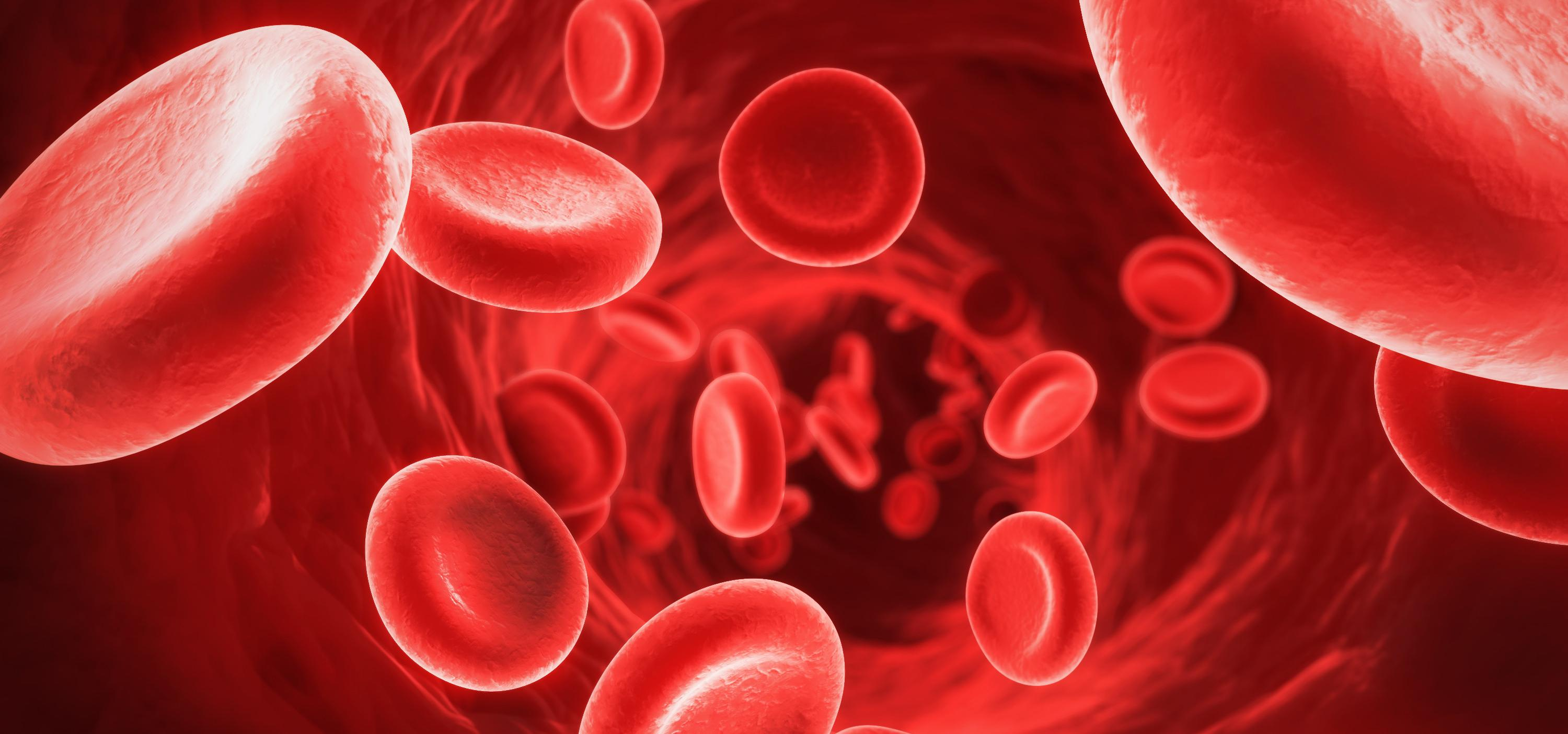 Kobalt
Doporučená denní dávka 
 nestanovena - zahrnutá v denní potřebě vitaminu B12
 cca 3 µg kobalaminu = 0.13 µg Co
Zdroje vitaminu B12
 játra, maso
 vejce
 mléčné výrobky
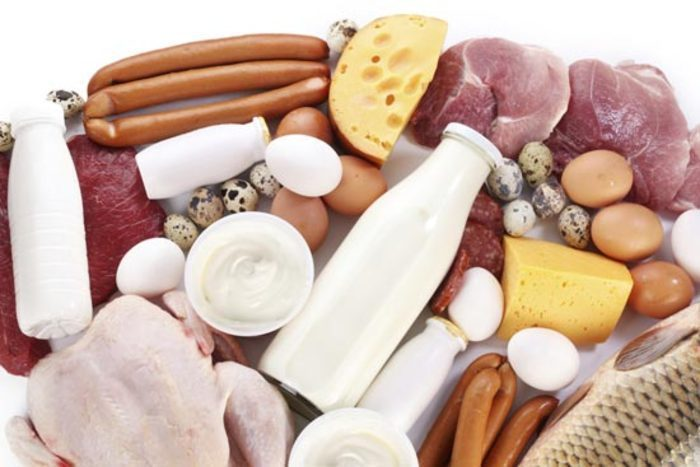 Kobalt – zdravotní tvrzení vitamin B12
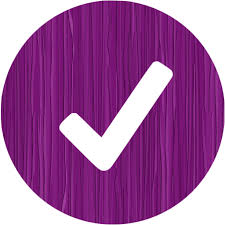 Vitamin B12 přispívá k
 normálnímu energetickému metabolismu
 normální činnosti nervové soustavy
 normálnímu metabolismu homocysteinu
 normální psychické činnosti
 normální tvorbě červených krvinek
 normální funkci imunitního systému
 snížení míry únavy a vyčerpání
 podílí se na procesu dělení buněk
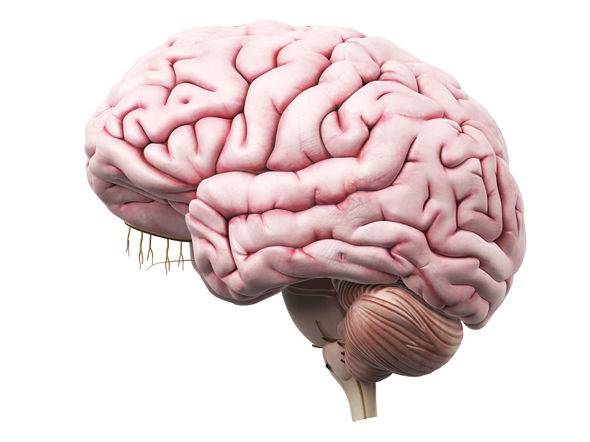 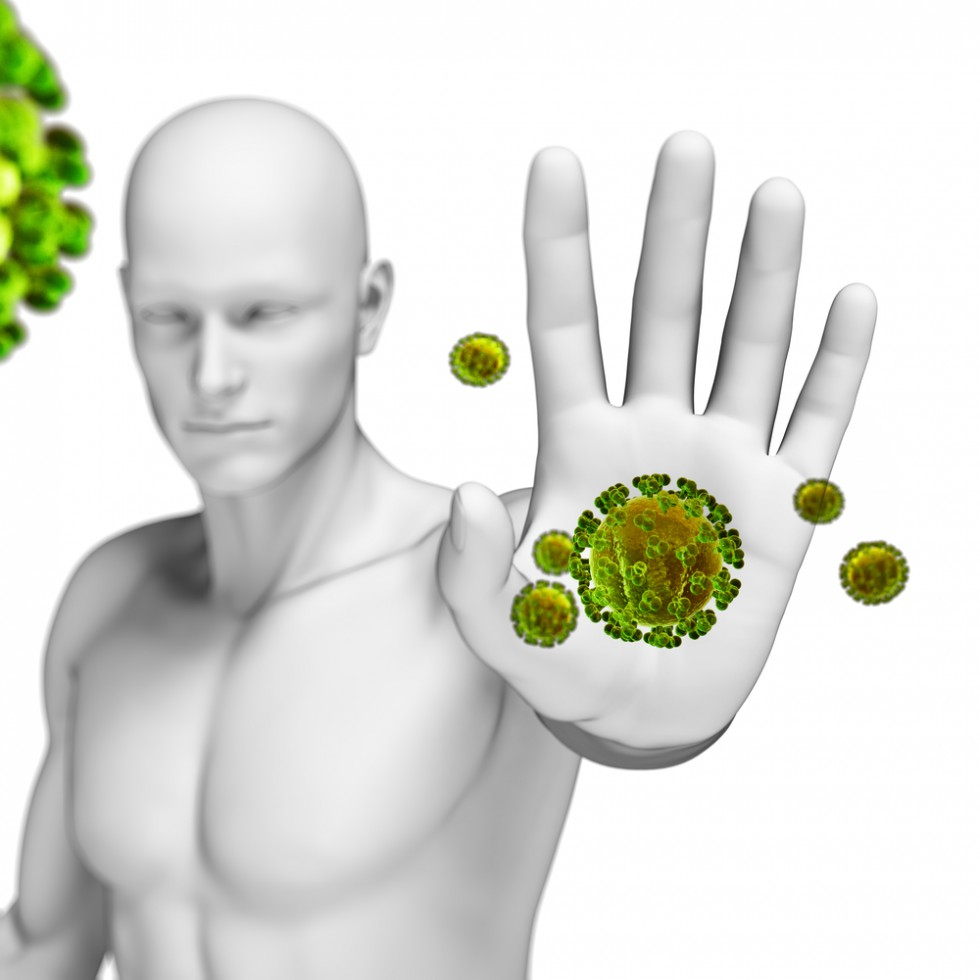 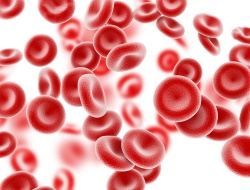 Děkuji za pozornost!
Zdroje
http://www.wikiskripta.eu/index.php/Stopov%C3%A9_prvky
http://www.dge.de/wissenschaft/referenzwerte/
Referenční hodnoty pro příjem živin. V ČR 1. vyd. Praha: Společnost pro výživu, 2011. ISBN 978-80-254-6987-3.
http://www.wikiskripta.eu/w/Deficit_j%C3%B3du
http://www.szu.cz/uploads/documents/chzp/prednasky/Voda/Kozisek_Fluoridy_Milovy_2012.pdf?highlightWords=pitn%C3%A1+voda
http://www.wikiskripta.eu/w/Chorobn%C3%A9_stavy_ze_zv%C3%BD%C5%A1en%C3%A9ho_po%C4%8Dtu_erytrocyt%C5%AF
https://www.praktickelekarenstvi.cz/pdfs/lek/2011/05/10.pdf